Collaborative Approach to Policy and PracticeImprovement
Background

Knowledgeable team
Peer Institution Policies as a Starting Point
Policy Implementation Challenge
Internal Audit Quality Control
Deconstruction of the Policies and Foci
Procedures and Requirements (Policies)
Costing – Expenditures 
Cost Transfer
Cost Sharing
Cost Overruns
Project Modification
Subawards
Record Retention
The Template
Purpose
Introduction
Definitions
Criteria
Examples
Documentation
Responsibilities
Sources
Appendix/Exhibits
Expenditures
Criteria
Reasonable
Allowable
Allocable
Consistently Treated
Supported by Documentation
Unallowable
Costs Requiring Prior Approval

Appendix I:	Direct Costing Practices
Appendix II:	Treatment of Costs as Direct or Indirect
Appendix III:  	MSU Indirect Cost Expense Codes
Appendix IV:  	F&A Costs Charged Directly
Appendix V:	Unallowable Costs and Exceptions
Cost Transfer
Transfer of costs should be minimized and should be a rare exception.  Payroll cost transfers performed after the certification of effort that cause the payroll distribution to not align with the certified effort distribution are highly discouraged and require significant documentation, approval, and recertification of effort.

Cost transfers must be carried out in a timely manner.  Project expense detail should be reviewed on a monthly basis and cost transfer should be as soon as the error is identified.  Cost transfers being made in excess of 90 days will be carefully scrutinized.
Cost Transfer Guidance
Cost Sharing
II.	Introduction

	The University should make cost sharing commitments only when required by the sponsor or by the competitive nature of the program. A program announcement or application may include a requirement to cost share or the sponsor may insist during the negotiation of an agreement on a specific contribution to the project as a condition of the award.  There may also be situations as described above where the University has determined that a cost sharing contribution is necessary to ensure the success of a competitive proposal.  Cost sharing should be limited only to those situations where it is mandated by a sponsor or the University has determined that such a contribution is necessary to ensure the success of a competitive award or proposal.
Cost Share
Types of cost share
Mandatory
Voluntary Committed
Voluntary Uncommitted

Sources of cost share
University funds
Effort
Waived F&A
Another university sponsored account
Third party
Cost Share
Cost Share Criteria
Acceptable Expenditures
Faculty, staff, or student salaries and applicable fringe benefits;
Laboratory supplies;
Travel (U.S. air carriers only);
Overhead (F&A Costs) on all allowable cost shared expenditures;
Unrecovered F&A, if approved by sponsor.
Unacceptable Expenditures
Expenditures normally treated as indirect, such as administrative salaries and office supplies;
Unallowable  costs under  2 CFR 200,  such  as alcoholic  beverages, entertainment;
Memberships in community organizations; and 
Travel on foreign air carriers.
Cost Overruns
It is the responsibility of the University through the Principal Investigator and responsible persons to ensure that adequate funds are available for expenditure transactions, including payroll disbursements. In particular, Principal Investigators and those responsible for assisting in financial oversight over sponsored projects are expected to monitor monthly expenditures on each individual project so that whenever possible, cost overruns are avoided. 

This guidance is intended to:
Help units understand types of cost overruns or overdrafts;
Ensure that any cost overruns are resolved in a timely manner;
Establish procedures for timely identification and processing of cost overruns
Cost Overruns Roles & Responsibilities
Principal Investigators should:
Monitor expenditures and revenues for each project within appropriate line items and limits;
Communicate with the fiscal administrator/budget officer to avoid costs overruns;
Respond to requests from the appropriate Dean and Division of Research & Economic Development in a timely manner
 
Budget Officers with each School/College and/or Department should:
Review the charges on projects to ensure appropriate expenditures and revenues;
Work with PI to appropriately document and process cost overruns;
Serve as an approver for all cost overruns
For year-end closing, review the list from RFA, confirm that sponsored funds are anticipated, and where additional sponsored funds are not anticipated, to provide an alternate source of funds to cover the overdraft.
 
Restricted Funds Accounting (RFA) and Sponsored Programs should:
Ensure that adequate funds are available for expenditure transactions, including payroll transactions;
For year-end closing, send a list of all sponsored project cost overruns to each department/unit to insure that the Department Chair/administrative staff is aware of the potential liability
 
Division of Research & Economic Development should:
Review any deficit balance exceeding $15,000
Require the PI or designee confirm the temporary nature of the overdraft, and to explain how it will be covered without adversely affecting the project
Project Modification and Prior Approvals
Project modifications on Federal, non-construction awards which require prior approval under to 2 CFR 200.308 include:
 
Change in the scope or the objective of the project or program (even if there is no associated budget revision requiring prior written approval).
Change in a key person specified in the application or the Federal award.
The disengagement from the project for more than three months, or a 25 percent reduction in time devoted to the project, by the approved project director or principal investigator.
The inclusion, unless waived by the Federal awarding agency, of costs that require prior approval under 2 CFR 200.
The transfer of funds budgeted for participant support costs as defined in §200.75 Participant support costs to other categories of expense.
Unless described in the application and funded in the approved Federal awards, the subawarding, transferring or contracting out of any work under a Federal award. This provision does not apply to the acquisition of supplies, material, equipment or general support services.
Changes in the amount of approved cost-sharing or matching provided by the non-Federal entity.
Budget Revisions Not Requiring Sponsor Approval
As a proposal budget is a projection of project needs and costs that will in many instances not be incurred for normally six plus months into the future, it is not uncommon that budget revisions may be required.  In addition as a project progresses a revision may be required due to needs that were not anticipated at the time of the proposal submission.  In many, if not most instances this modification can be made without sponsor approval.  
  Principal Investigator or Program Director:
	The PI/PD will submit all requests for budget revisions and justification, in writing, to the Office of Sponsored Programs & Research and the Office of Restricted Funds Accounting. Budget request should include the amount and expense categories to be moved to and from.  Budget request should include:
The amount
Expense categories to be moved to and from
Justification documents
	The request has to be consistent with the agency guidelines and the terms and conditions of the award.  Appendix B, provide a sample rebudgeting request.
 Office of Sponsored Programs & Research
	The budget request is reviewed for appropriateness and accuracy by OSPR and is either approved or denied.  If required, OSPR will contact the PI for additional information regarding the request or will provide an explanation for the declination of the request.
 Office of Restricted Funds Accounting
	ORFA notifies the PI/PD when the adjustments are made to the account in BANNER
Appendix A – Costs Require Prior Approval on Federal Awards
Subawards  (200.308).
Issuance of fixed price subawards (200.332).
Advertising and public relation costs (200.421)
Costs associated with advisory councils (200.422) 
Charges of a faculty member’s salary to a Federal award exceeding the proportionate share of the IBS (200.430).
Incidental activity pay (200.430). 
Entertainment costs (200.438)
All equipment purchases (general or specialized) require prior approval (200.439) 
Cost increases for fluctuations in exchange rates (200.440).
Fund raising costs for the purposes of meeting the Federal program objectives are allowable with prior written approval from the Federal awarding agency (200.442).
Costs of membership in any civic or community organization (200.454).
Participant support are allowable with the prior approval (200.456)
Costs of selling and marketing (unless allowed under § 200.421 Advertising and public relations.) are unallowable, except as direct costs, with prior approval by the Federal awarding agency when necessary for the performance of the Federal award (200.467).
Student activity costs (200.469)
Travel costs for dependents are unallowable, except for travel of duration of six months or more with prior approval of the Federal awarding agency (200.474).
Travel costs of officials are allowable with the prior written approval of the Federal awarding agency or pass-through entity when they are specifically related to the Federal award (200.474)
Subawards
Subaward Policy
Subaward Request Form
Subrecipient Self-Assessment/Disclosure
Subrecipient Risk Assessment
Record Retention
*If litigation, claim, or audit is initiated prior to the expiration of the 3-year period, the records must be retained until all findings involving the records have been resolved and final action taken.
Record Retention – Roles & Responsibilities
Principle Investigators
	The PI or PD maintains any and all documents pertinent to the research or training program. These include but are not limited to all raw data, analytical processes and results, performance measurement data, methods, lab notebooks, technical reports, publications, etc.
Office of Sponsored Programs & Research
	The Office of Sponsored Programs & Research maintains any and all documents related to that Office's areas of responsibility including records of compliance, proposals, budgets, guidelines, prior approval documentation, cost share commitments, etc. relevant to specific sponsored projects.
Restricted Funds Accounting
	Restricted Funds Accounting maintains any and all documents relevant to that Offices' responsibilities, which includes all fiscal documents, including miscellaneous financial information, such as cost share commitments and accumulation of those commitments and the organization’s F&A Rate proposal.  RFA records should provide for the identification, in its accounts, of all awards received and expended and the sponsor or Federal programs under which they were received. Federal award identification data must include, as applicable, the CFDA title and number, Federal award identification number and year, name of the Federal agency, and name of the pass-through entity, if any.  Accurate, current, and complete disclosure of the financial results of each Federal award or program, including records that identify adequately the source and application of funds for federally-funded activities; these records must contain information pertaining to Federal awards, authorizations, obligations, unobligated balances, assets, expenditures, income and interest and be supported by source documentation.
Human Resources
	Human Resources maintain any and all documents related to HR's area of responsibilities, which includes personnel records, compensation, promotions, payroll records for all persons whether funded or cost shared that are working on sponsored projects.
Comptroller’s Office
	Comptroller's Office maintains any and all documents related to this area of responsibility.
Questions
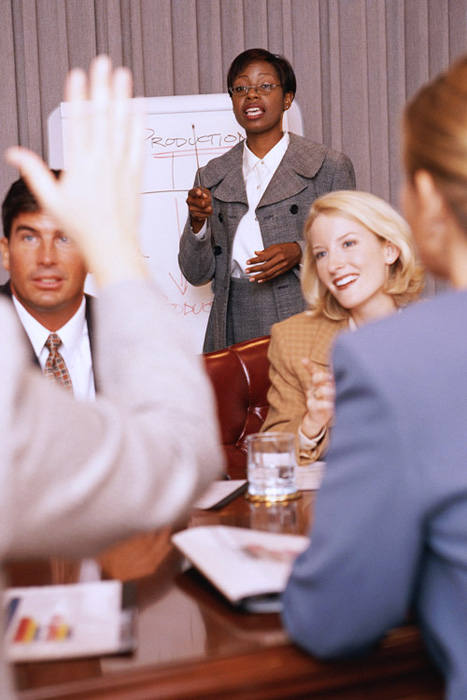